Дворец детского (юношеского) творчества г. Читы
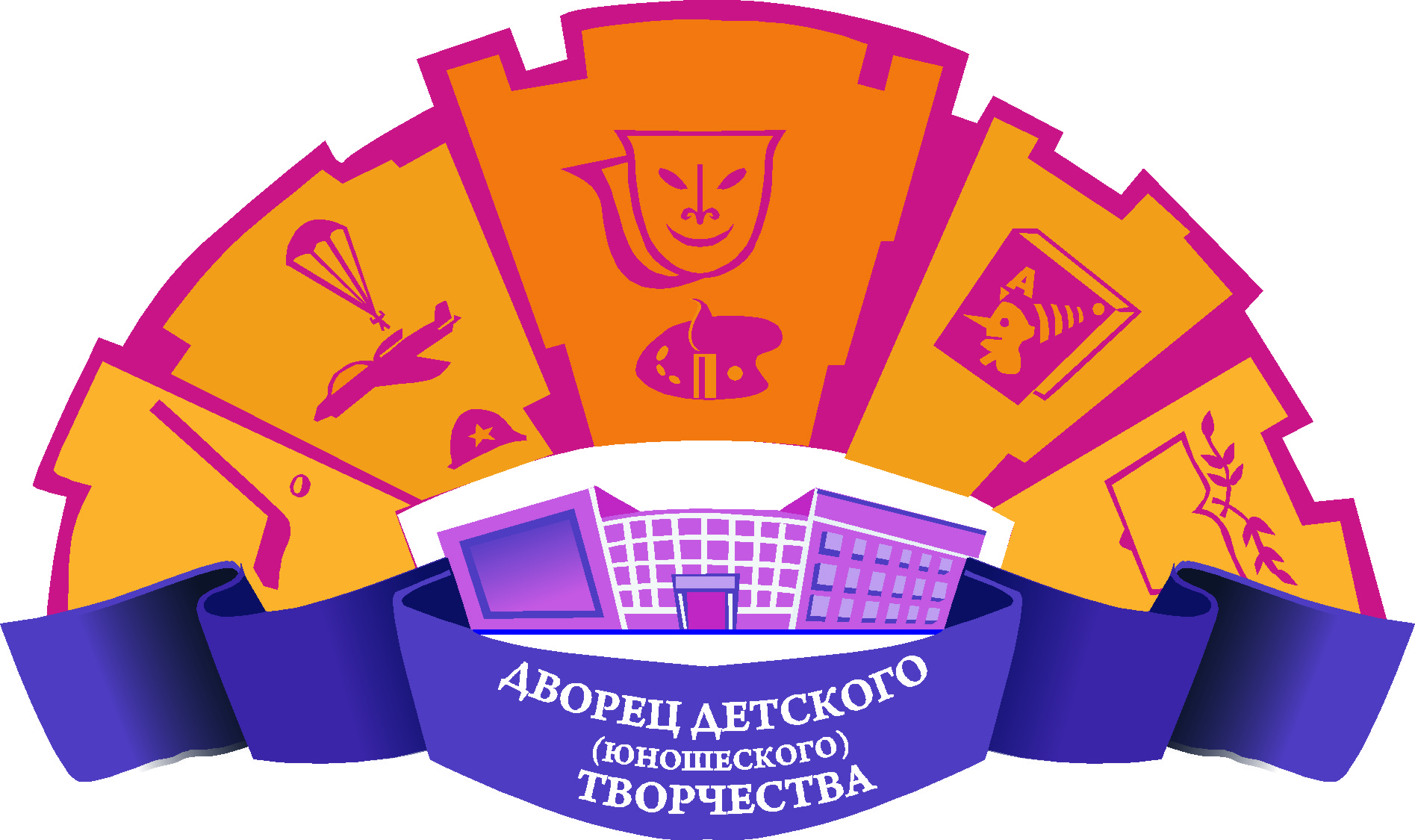 ПРОЕКТУчение с увлечением: методы проблемного обучения в освоении теоретических основ изобразительного искусства
Маргарита Викторовна Бологова.
ПДО, руководитель ОДК студии 
изобразительного искусства «Росинка»
Составляющие успешности ребёнка в обучении изобразительному искусству

система  знаний и умений в области изобразительной грамоты,

творческое мышление 
(пространственное, образное, абстрактное),

навыки рисования и работы с художественными материалами.

.
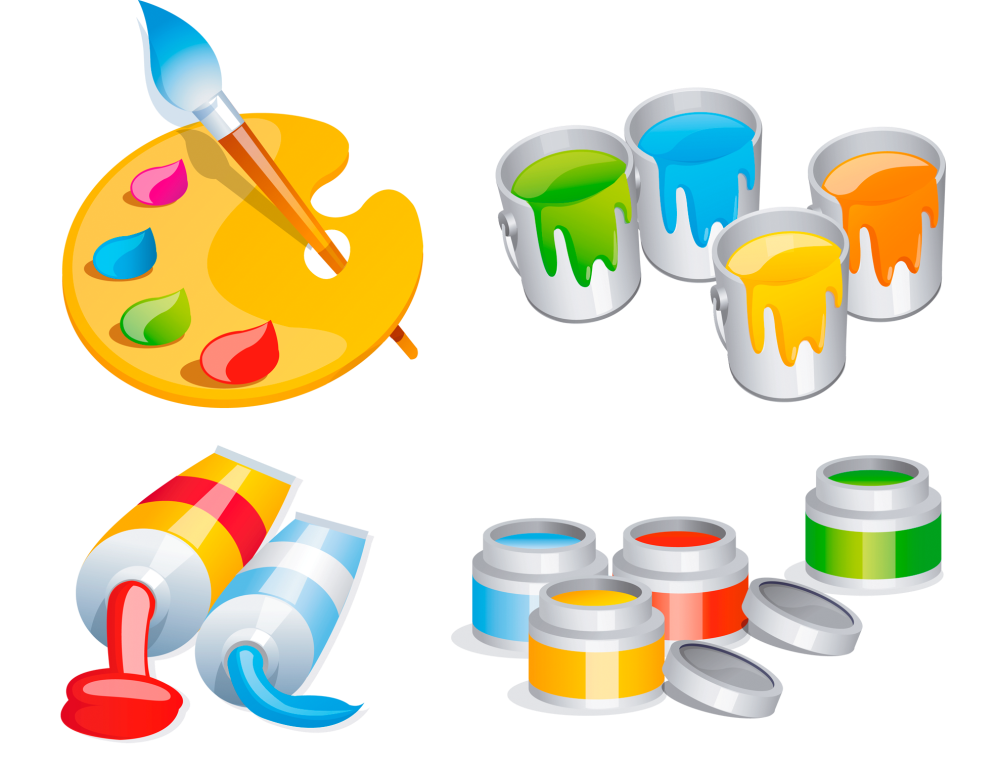 Противоречие между  необходимостью эффективного обучения, творческого развития детей и традиционной  системой обучения изобразительному искусству. 
Проблема как сделать процесс обучения изобразительной грамоте интересным, а главное, эффективным, при этом сохранив индивидуальность и творческий потенциал каждого ребёнка
Цель: Формирование универсальных умений и развитие творческих способностей воспитанников методами проблемного обучения.
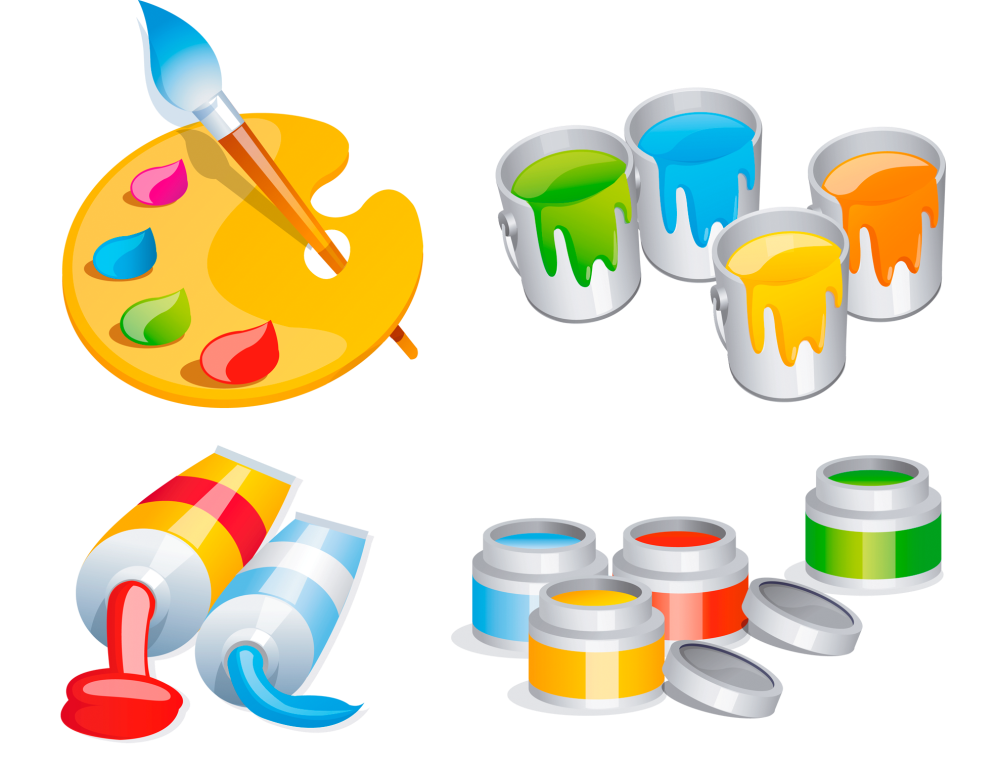 Миссия: создание условий для качественного дополнительного образования, обеспечивающего успех воспитанника в жизни и деятельности.
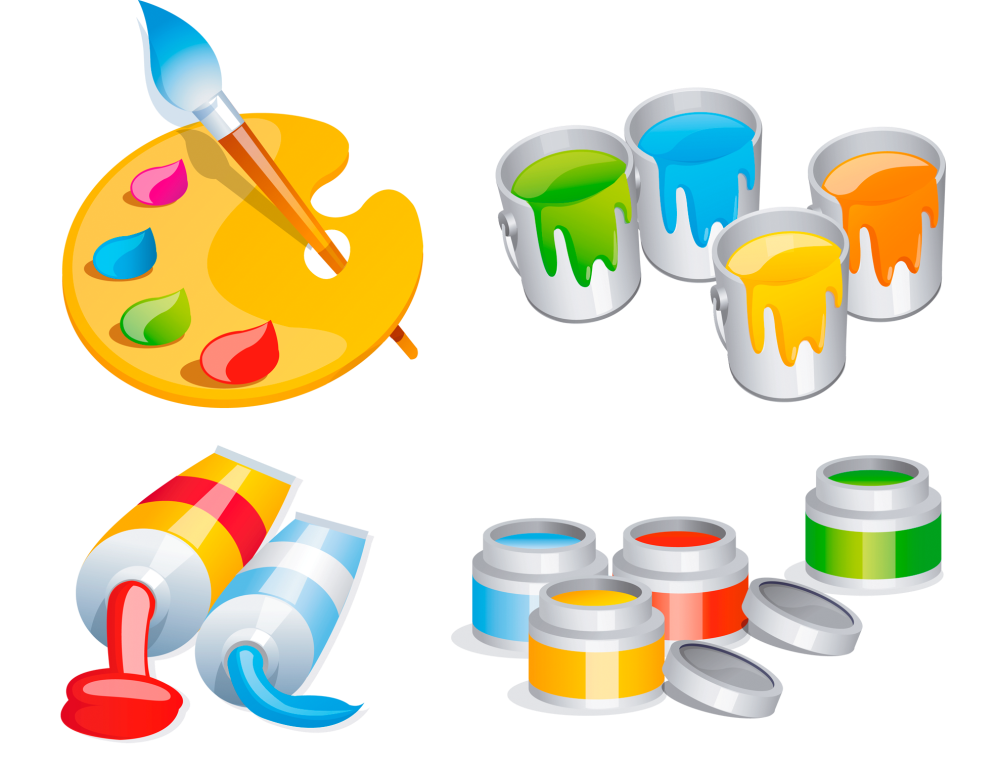 Концептуальные основы
И.Я. Лернер
А.М.Матюшкин, Т.В.Кудрявцев, М.И.Махмутов 

Методика обучения изобразительному искусству
В.С.Кузин, Б.М.Неменский, Н.Н.Ростовцев,Е.В.Шорохов, 

.
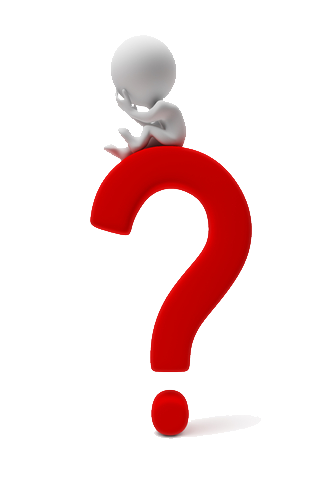 Проблемное обучение основано на получении обучающимися новых знаний при решении теоретических и практических задач в созданных  для этого проблемных ситуациях
Проблемное обучение
Творческое  усвоение  знаний
Решение проблемных ситуаций
новые знания
способы действий
творческие способности
продуктивное мышление
 воображение
интерес к познанию
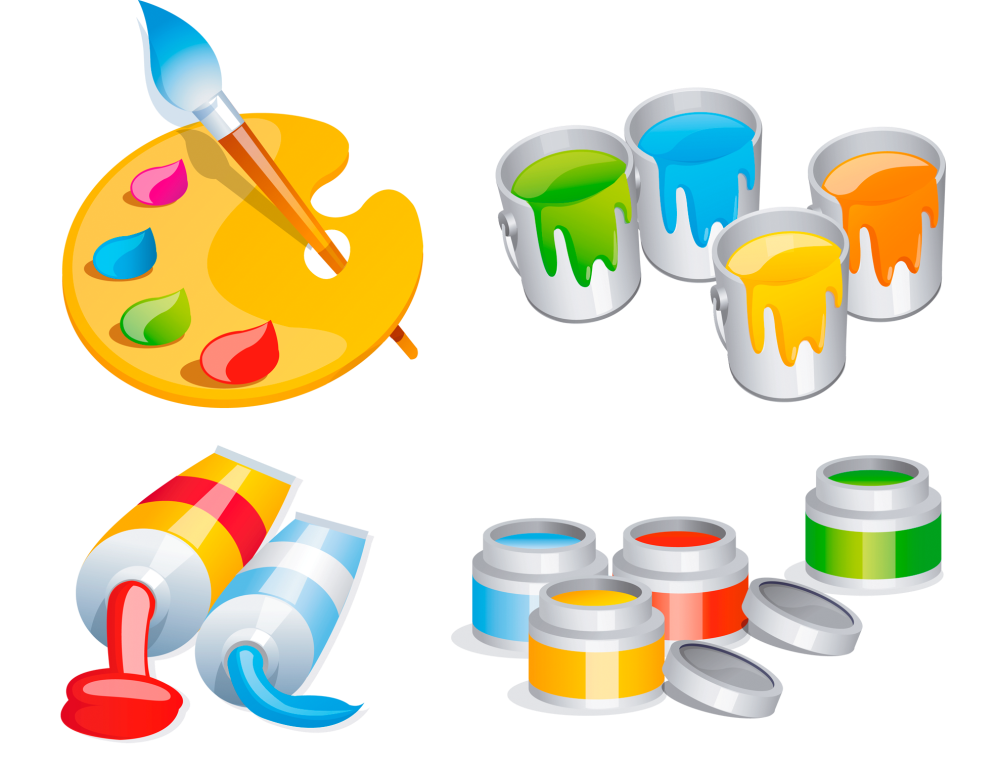 Преимущества
интегративный, практический характер знаний, приобретённых в ходе решения проблемных задач;
активизации творческой деятельности в изучении законов и правил изобразительного искусства; 
эффективность в освоении теоретического материала;
возможность быстрой смены деятельности на занятии;
исчезают комплексы, зажатость, скованность, страх перед результатом;
детские композиции становятся более выразительными и разнообразными; 
целесообразное расходование времени на занятии;
Трудности
Слабая управляемость процессом
Прогнозируемость
Требует профессиональной методической подготовки педагога
Может вызвать затруднения у детей привыкших к наглядно-иллюстративным и репродуктивным методам    обучения.
Условия реализации проекта
Кадровые: 
-образование педагога - высшее  педагогическое, диплом  ЗабГГПУ, факультет художественного образования, специальность учитель изобразительного искусства,
-высшая квалификационная категория педагога,
-17 летний опыт работы в дополнительном образовании.
-Педагог имеет звание Почётный работник образования РФ., награждён знаком «За нагрудным знаком «За заслуги в развитии дополнительного образования Читинской области», является обладателем Гранта Мэра г.Читы за педагогическое мастерство и значительный вклад в образование.
Организационные: 
студийная форма работы,
комплексная. модульно-блочная система организации образовательного процесса;
Программно-методические: 
апробированная  авторская программа, 
методические разработки, УМК,
дидактический материал,
разработанные  критерии и показатели оценивания детских творческих работ.
Материальные
Учебный кабинет, отвечающий нормам СанПина, с водоснабжением, оснащённый  необходимым оборудованием (учебными столами и стульями, мольбертами, магнитной доской для мела, магнитной доской для маркера, экраном для м/м проектора);
Ноутбук, м/м проектор, аудиопроигрыватель; 
Натюрмортный фонд (мулежи, макеты, предметы, гипсовые формы. драпировки и др)
Субъекты внешнего взаимодействия:
ЗабКИПКРО, Краевой техникум искусств, Институт культуры и искусства ЗабГГПУ им.Чернышевского.
Поэтапный план реализации проекта
I   ЭТАП – диагностико – прогностический 
сентябрь 2011- май 2012 гг
Анализ имеющихся условий и ресурсов изостудии «Росинка» ДД(Ю)Т для модернизации образовательного процесса
II  ЭТАП – Организационный
сентябрь 2012- май 2013 гг
Создание условий для реализации проекта
III  ЭТАП – Практический  
сентябрь 2013- май 2014 гг
Обновление образовательного процесса с помощью системных нововведений,  их экспериментальная проверка. 
V ЭТАП –Обобщающий
сентябрь 2014 - май 2015 гг.
Обобщение    и     презентация     опыта     и       результатов     деятельности.
прогнозируемый результат
новое качество дополнительного образования в области изобразительного искусства, которое выражается в  умениях воспитанника по следующим критериям: 
  Предметные результаты
-знание законов и правил в области изобразительного искусства, 
- умение применять на практике знания и опыт, приобретённые в ходе решения проблемных творческих задач;
  Метапредметные  результаты
- творческое  умение  осознавать противоречие, самостоятельно определять проблему, выдвигать гипотезу, детально разрабатывать технологию решения (проверки), получить реальный результат,
-логическое умение сравнивать, анализировать, обобщать;
-регулятивное умение эффективно организовать свою деятельность,  контролировать процесс и оценивать результат,
- отстаивать свою точку зрения;
  Личностные  результаты
- становление  у воспитанников позиции активного деятеля: познавательная мотивация к обучению, ценность творческой деятельности, инициативность, трудолюбие.
Теория вне опыта
превращается в формулу, 
убивающую мысль
Дж.Дьюи